Повторение орфографии и пунктуации . Причастие. Деепричастие.
Выполнила: 
учитель русского языка и литературы
 МОУ СОШ № 43
 г. Твери 
Козлова И.А.
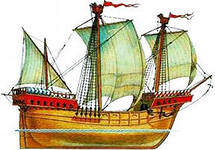 Расставьте знаки препинания.
«Засев однажды в шалаше уютно устроившись я был удивлён необычайным и ёще не виданным мною чудесным зрелищем. Многочисленная стая лебедей возвращавшихся на север с далёкого юга стала кружить над разливом. Я видел освещённые зарёю распахнутые розоватые крылья длинные вытянутые шеи слышал их голоса. Ещё никогда не видел я такой чудесной почти сказочной картины… Разумеется я забыл о ружье и любовался невиданным зрелищем напоминавшим мне дивные пушкинские сказки».
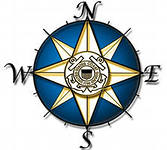 Проверьте себя.
«Засев однажды в шалаше, уютно устроившись, я был удивлён необычайным и ёще не виданным мною чудесным зрелищем. Многочисленная стая лебедей, возвращавшихся на север с далёкого юга, стала кружить над разливом. Я видел освещённые зарёю распахнутые розоватые крылья, длинные вытянутые шеи, слышал их голоса. Ещё никогда не видел я такой чудесной, почти сказочной картины… Разумеется, я забыл о ружье и любовался невиданным зрелищем, напоминавшим мне дивные пушкинские сказки».
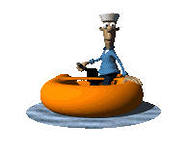 Расставьте знаки препинания в предложениях, осложненных однородными членами
Шифр:
и, -.-.-,

,-.-.- и -.-

, -.-.- , и 


4. , -.-.- , и, -.-.- ,
1.Гребцы бросили вёсла и поставив парус сами сели на дно шлюпки.
2.Они ушли весело переговариваясь и радостно кивая мне головами.
3.Матросы улыбаются поглядывая на молодую женщину и уступают ей дорогу.
4.Он постоял немного вслушиваясь в темноту и улыбнувшись про себя зашагал ещё быстрее.
Аукцион орфограмм
Грузы перевезены, грохочущим водопадом, не машущий флажком, колеблемые ветром,
	не ударяясь о скалы, прислушавшись к звукам, невидимое препятствие, запрещённый маршрут, скрученный в узел, 
	строящаяся плотина, 
	не замеченная вовремя опасность, незамерзающий ручей,
	увидев корабль,
	выстреливший в упор.
Найдите примеры слов с орфограммами по теме из текста
«Засев однажды в шалаше, уютно устроившись, я был удивлён необычайным и ёще не виданным мною чудесным зрелищем. Многочисленная стая лебедей, возвращавшихся на север с далёкого юга, стала кружить над разливом. Я видел освещённые зарёю распахнутые розоватые крылья, длинные вытянутые шеи, слышал их голоса. Ещё никогда не видел я такой чудесной, почти сказочной картины… Разумеется, я забыл о ружье и любовался невиданным зрелищем, напоминавшим мне дивные пушкинские сказки».
Найдите примеры слов с орфограммами по теме из текста
Еще не виданным зрелищем
Освещенные
Невиданным зрелищем
Устроившись
Напоминавшим зрелищем
Возвращавшихся лебедей
Вытянутые шеи
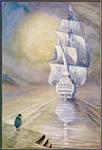 Домашнее задание
Напишите мини-сочинение на тему: «Какие мысли и чувства вызывает у вас текст Н.Заболоцкого «Журавли» и текст И.Соколова-Микитова?».
Используйте в сочинении причастные и деепричастные обороты, изученные орфограммы.
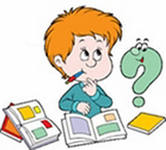